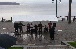 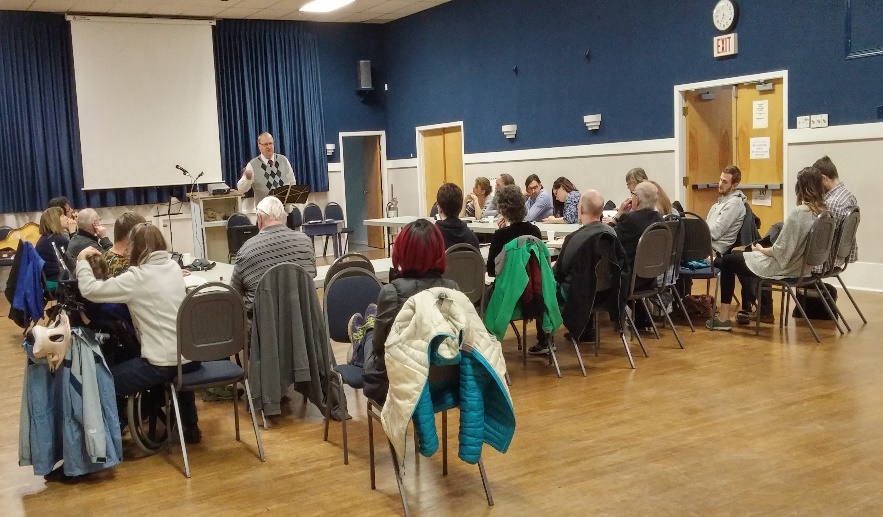 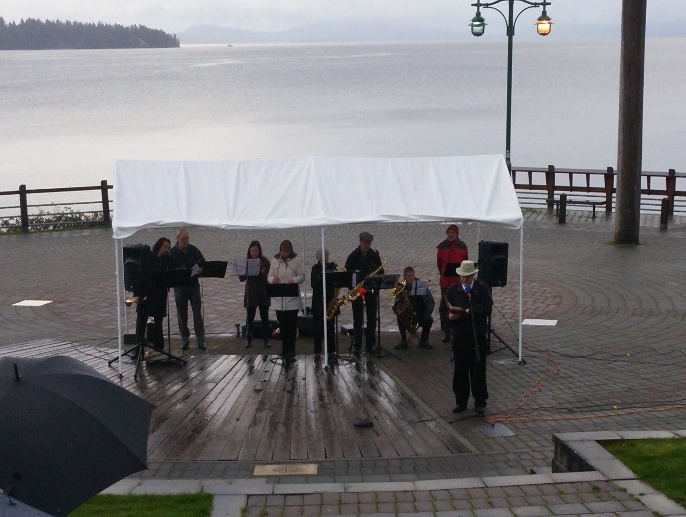 Easter Sunrise Service
Evening Service
The Rock Christian Fellowship
Church of the Week
Praise Points/Requests:
Praise for the annual Ladysmith Celebration of Light fundraiser raised over $8000 for the Ladysmith Soup Kitchen
Please pray for continued unity, blessing, and the Lord's guidance in all we do.